－　令和７年度 ・ 京都府版　－
小学生用租税教育教材
京都府租税教育推進連絡協議会
ワーク：税金について考えてみよう
2
給料をもらったら！？
家を持っていると！？
お店でお買い物をしたときは！？
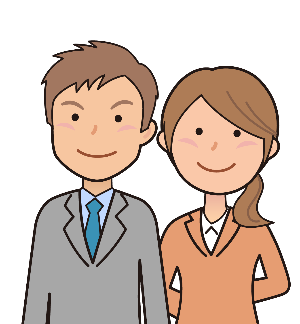 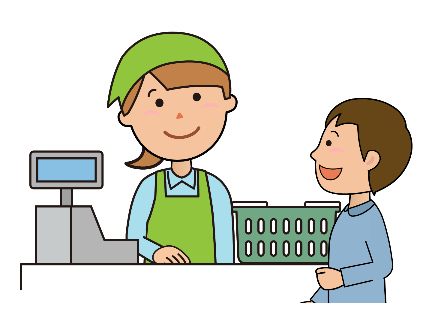 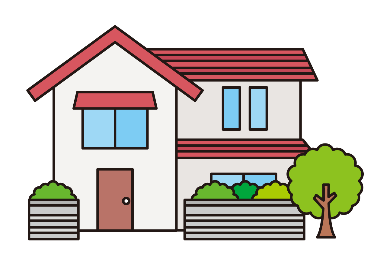 車を持っていると！？
温泉に入ったときは！？
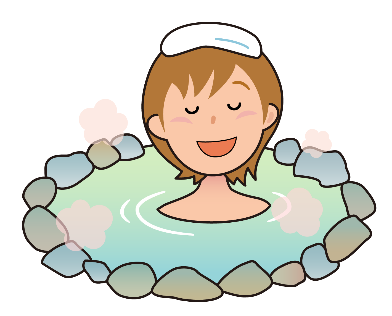 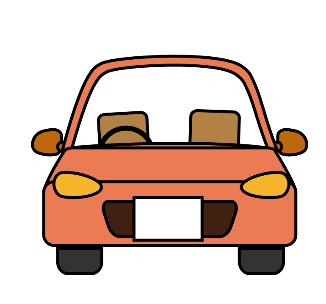 生活の中で関わりのある税金
次のようなときには、どんな税金がかかるでしょうか？？
税金の種類は約50種類あります。
給料をもらったら！？
家を持っていると！？
お店でお買い物をしたときは！？
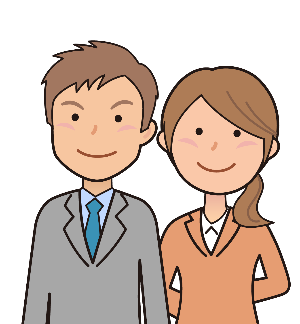 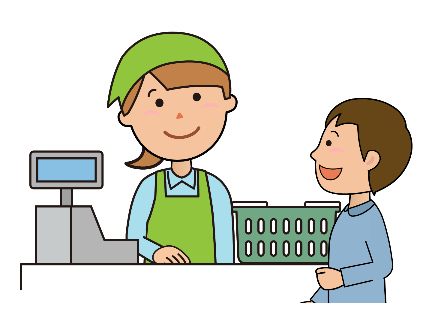 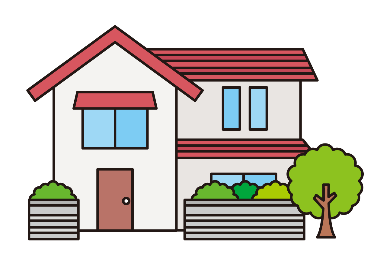 こていしさんぜい
所得税（国税）・住民税（地方税）
固定資産税（地方税）
消費税（国税）・地方消費税（地方税）
※住民税とは、都道府県税と市（区）町村民税を
    合わせた呼び方です。
車を持っていると！？
温泉に入ったときは！？
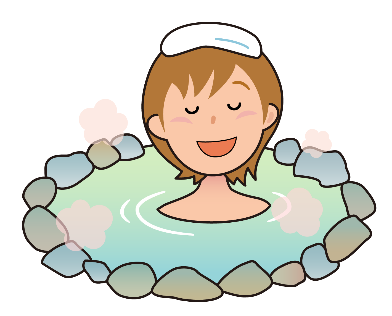 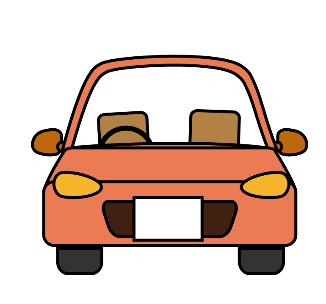 おさ
国税は、「国に納める税金」、
地方税は「都道府県や市区町村に
納める税金」です。
おさ
自動車税（地方税）
にゅうとうぜい
入湯税（地方税）
もっと
くわしく
詳しく学ぼう：財務省キッズコーナーファイナンスらんど  https://www.mof.go.jp/kids/2018 （財務省HP）
3
生活の中で関わりのある税金
消費税についての説明
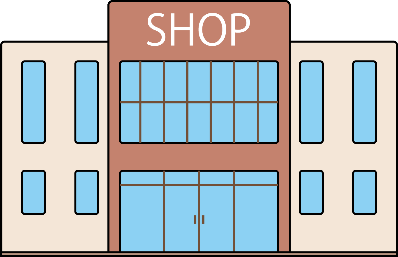 消費者
お店
お店の売上
消費者から預かった
消費税の額を計算して納める。
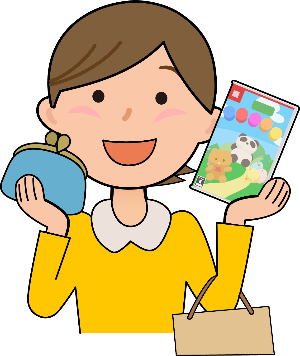 おさ
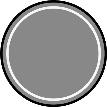 １００
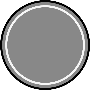 １００
１０００
１０００
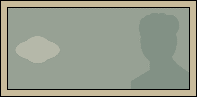 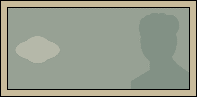 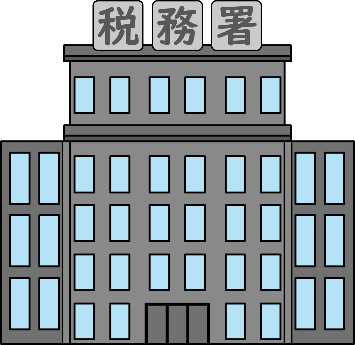 ぜいむしょ
ゲーム
1,100円
税務署
おさ
品物の金額1,000円と一緒に
消費税100円を支払う。
(消費税を負担する)
にっぽん
納められた消費税を日本銀行に預ける。
ふたん
しはら
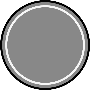 １００
日本銀行
にっぽん
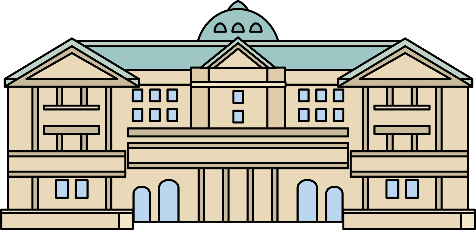 預けられた消費税を国のお金 (国庫金) として保管する。
お店は、 消費税を預かって
まとめて納めているんだね。
おさ
２２円
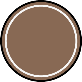 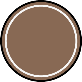 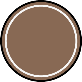 ７８円
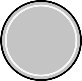 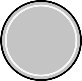 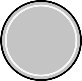 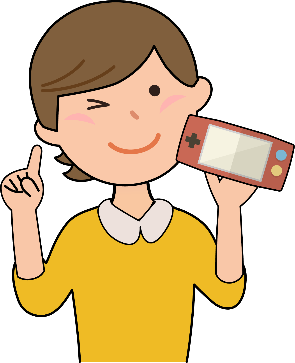 国　（国税）
地方　（地方税）
７．８％
２．２％
※消費税は国税（消費税）と地方税（地方消費税）に分かれていて10%のうち7.8%が国税、2.2％が地方税です。
4
生活の中で関わりのある税金
おさ
税金の流れと納め方
商品を買った場合
自分で商売をしている場合
会社などに勤めている場合
ＹｏｕＴｕｂｅｒや大工さん
など自分で商売を
している方は
確定申告で税金を
納めています。
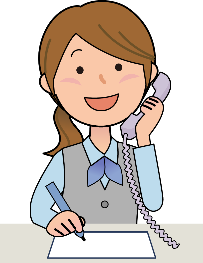 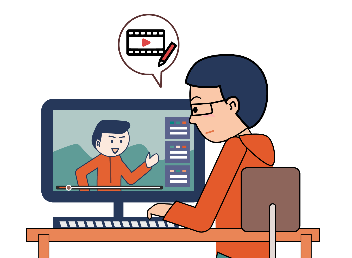 お店で商品を買いました。
代金 1,000円と、
税金100円を
支払いました。
会社員は、毎月会社から
はらわれる給料の中から、
税金(所得税・住民税)が
差し引かれています。
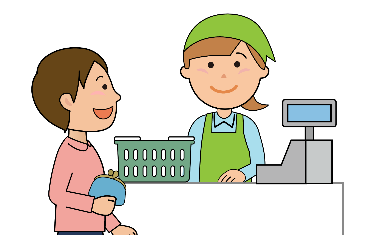 かくていしんこく
おさ
しはら
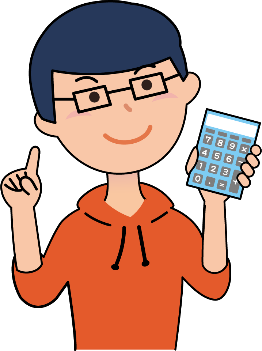 お店
個人事業主
会社
お店は、預かった
消費税を
まとめて納めます。
自分で税金を計算して
税務署に申告
(申し出ること）し、
納めます (確定申告)。
会社は、社員から預かった
税金をまとめて
納めます
（源泉徴収）。
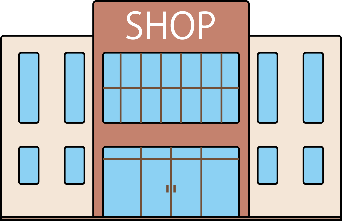 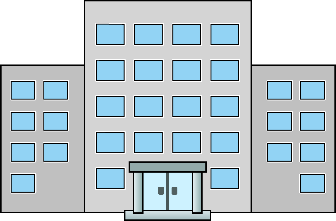 ぜいむしょ
しんこく
もう
げんせんちょうしゅう
おさ
おさ
かくていしんこく
おさ
消費税
所得税
住民税
都道府県
市区町村
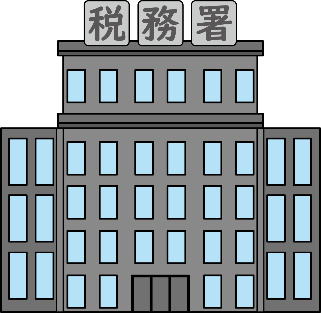 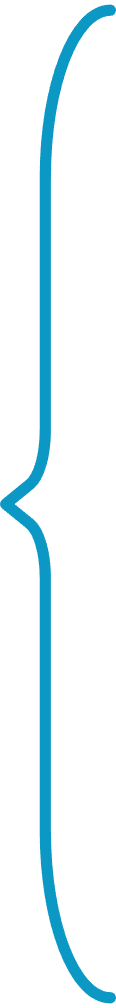 ぜいむしょ
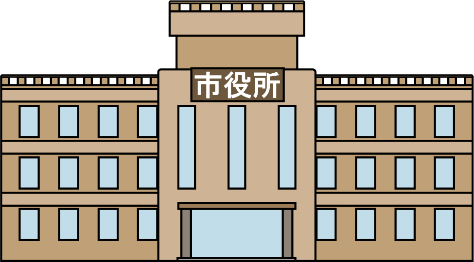 税務署
（国）
（地方公共団体）
5
税金は何のためにあるのだろうか
しせつ
次の街の絵の中で、税金を使ってつくられたり、運営されたりしている施設はどれでしょう？
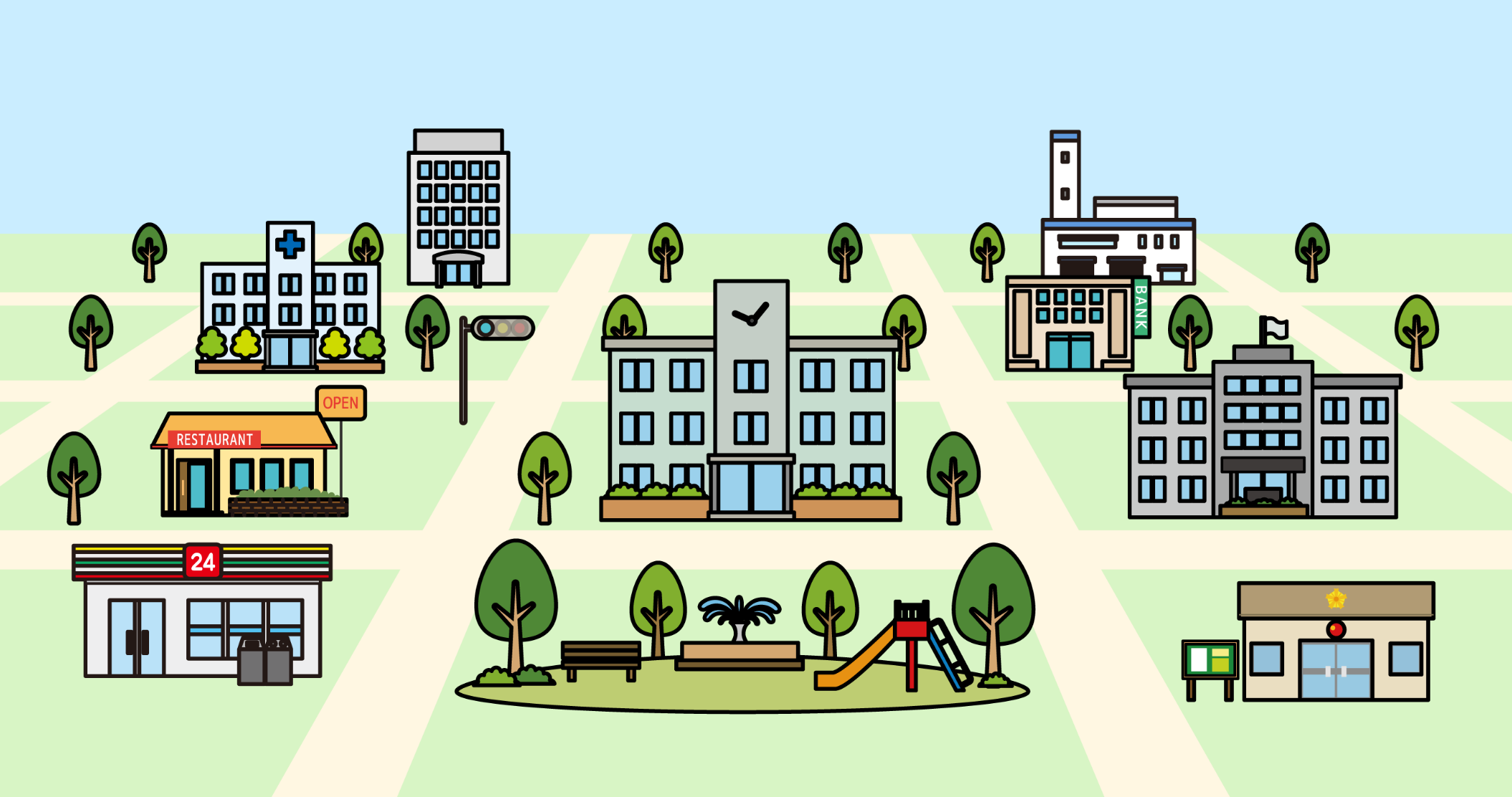 会社
ごみ処理場
ごみ処理場
市民病院
市民病院
小学校
小学校
銀行
レストラン
信号機
信号機
市役所
市役所
公園
公園
コンビニ
交番
交番
6
税金は何のためにあるのだろうか
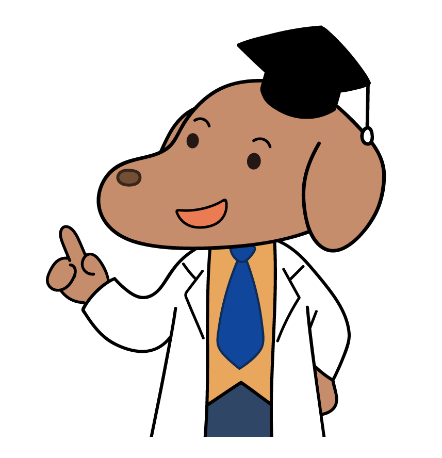 皆さんは「税金」にどのようなイメージを持っていますか？
わたしたちの身の回りには、国や地方公共団体による「公共サービス」や
「公共施設」があります。
こうきょう
こうきょうしせつ
「税金」　により賄われています。
まかな
こうきょうしせつ
こうきょう
道路、学校、公園 など
ふくし
公共サービス
公共施設
警察、消防、ごみ収集、福祉 など
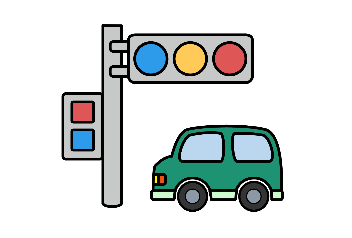 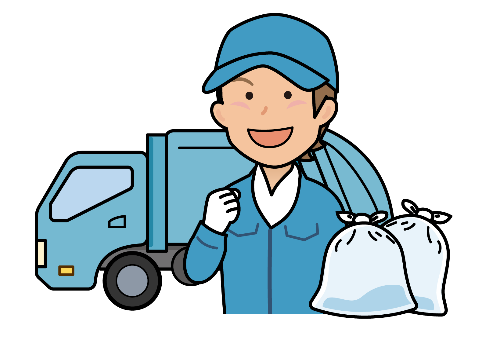 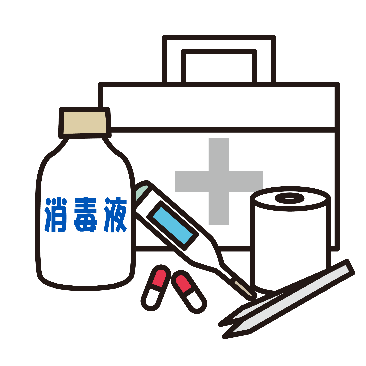 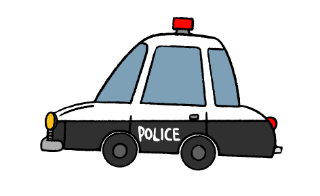 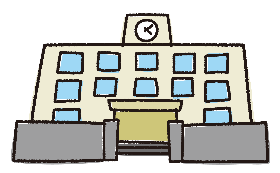 いりょう
ごみ処理費用
（令和５年度）

約2兆6,002億円※２
国民１人当たり
約20,900円
警察費・消防費
（令和５年度）

約5兆4,456億円※１
国民１人当たり
約43,800円
国民医療費の
公費負担額
（令和４年度）

約17兆6,837億円※3
国民１人当たり
約141,500円
道路整備事業費
（令和７年度）

約1兆6,721億円※4
校舎・体育館
などの建設費用
（令和７年度）

約736億円※5
ふたん
※１・２　出所：総務省「令和７年版地方財政白書」　　　※３　出所：厚生労働省「令和４（2022）年度国民医療費の概況」
※４・５　出所：財務省｢令和７年度予算及び財政投融資計画の説明」
7
税金は何のためにあるのだろうか
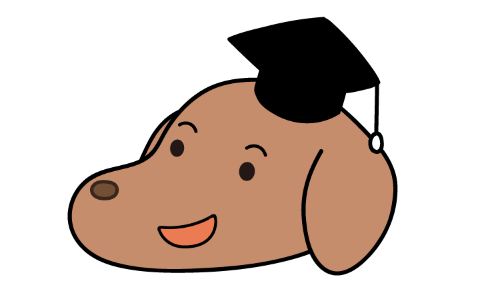 ふたん
公立学校の児童・生徒一人当たりの公費負担額 （令和４年度）
普段通っている学校で使う用品や施設のほか、教科書の無償配付などにも、
税金が使われています。皆さんのためにどのぐらい使われているか、確認してみましょう。
むしょう
しせつ
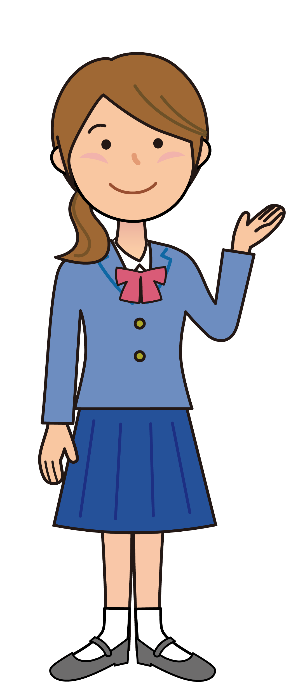 （全国平均）
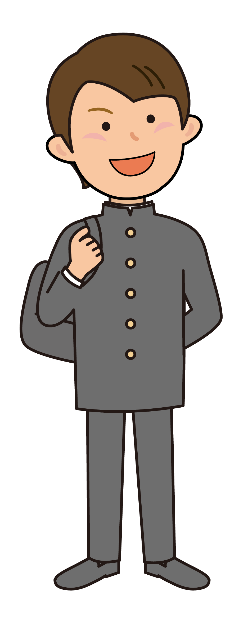 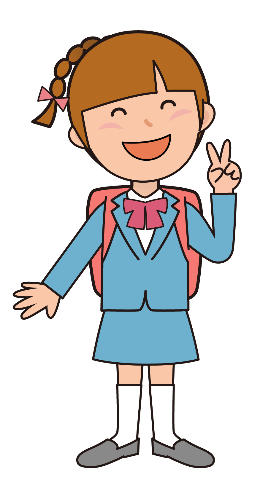 小学生
中学生
高校生（全日制）
約941,000円
約1,127,000円
約1,086,000円
※出所：文部科学省「令和５年度地方教育費調査（令和４会計年度）」
もっと
くわしく
動画で学ぼう：「税の学習コーナー」　https://www.nta.go.jp/taxes/kids/video/index.htm#anime
8
税金は何のためにあるのだろうか
税金の使いみち
税金は、みんなの安全を守る警察・消防や、道路・水道の整備といった「みんなのために役立つ活動」や、年金・医療・福祉・教育など「社会での助け合いのための活動」に使われています。
そのために必要なたくさんのお金を、みんなで出し合って負担するのが「税金」です。
ねんきん
いりょう
ふくし
ふたん
税金は、みんなで社会を支えるための
「会費」のようなもの
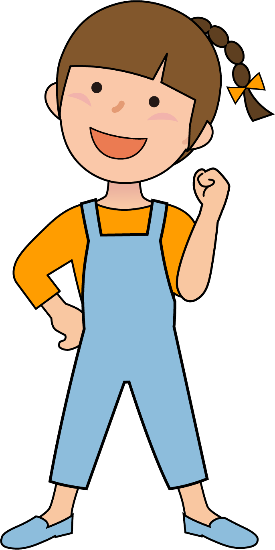 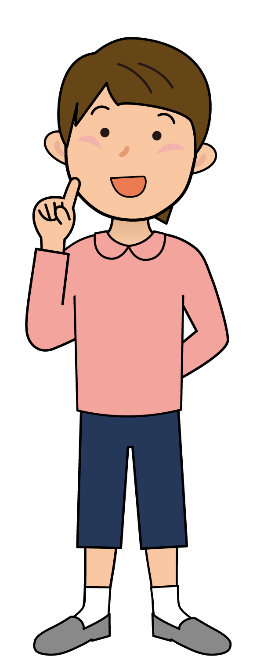 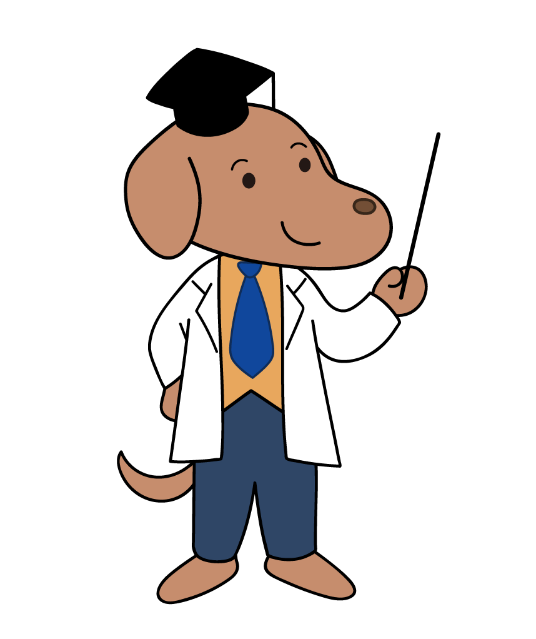 ゲームで学ぼう：うんこ税金ドリル  https://www.mof.go.jp/tax_policy/publication/brochure/zeikin_drill/index.html
9
税金の使いみちはどうやって決めるの？
ふたん
国の税金に関する法律（税負担の方法）と税金の使いみち（予算）は、国民の代表者である国会議員が決めています。
国
都道府県・市町村
税金
（国税）
税金
（地方税）
市区町村長・都道府県知事
内　閣
選挙
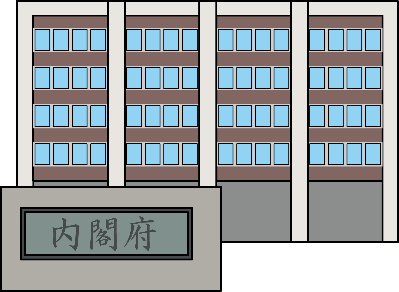 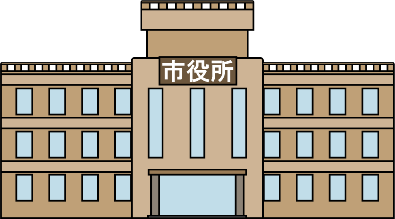 住民の代表である
県知事・市町村長
を選びます
予算案の提出
予算案の提出
選挙
選挙
国会
都道府県市区町村の議会
住民の代表である
県・市町村議会
議員を選びます
国民の代表である
国会議員を選びます
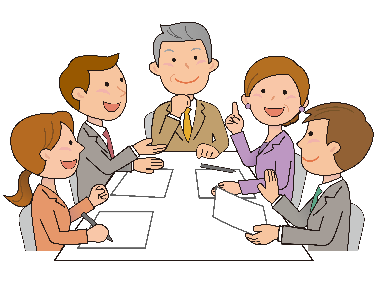 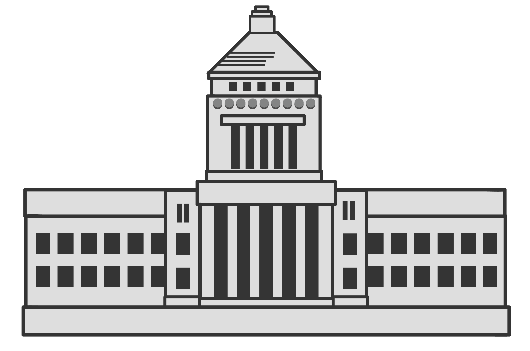 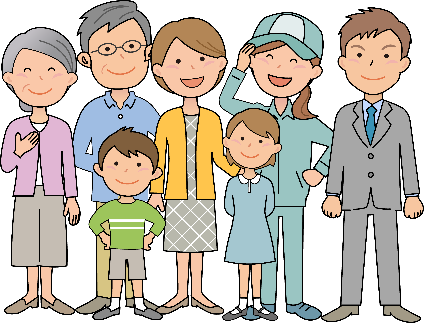 議決
議決
国会の話し合いで予算が決まります。
議会の話し合いで予算が決まります。
国　民
10
税金の使いみちはどうやって決めるの？
国の予算（令和７年度当初予算）
わたしたちの健康や
生活を守るために
33.2%
その他 7.6%
国の借金を返したり
利子を払ったりするために 24.5%
はら
さいしゅつ
さいにゅう
国の借金など 24.9%
都道府県や
市区町村の
財政をおぎなう
ために 
16.4%
歳出総額
115兆1,978億円
歳入総額
115兆1,978億円
そのほか
15.7%
税金など 67.6%
道路や
住宅などの
整備のために
5.3%
教育や科学技術を
さかんにするために　
4.9%
11
税金の使いみちはどうやって決めるの？
京都府の予算（令和7年度当初予算）
府の借金 
6.5%
体の不自由な人や
お年よりが安心して
くらせるようにするため　
18.1%
農・林・水産業を
さかんにするため
1.9%
その他 
19. 8%
国から入る
お金 
25.4%
道路・橋・住宅
をつくったり
するため
6.6%
さいにゅう
さいしゅつ
みんなが勉強
しやすいように
するため
17.9%
税金など 
68.1%
歳入総額
10,299億円
歳出総額
10,299億円
犯罪をふせいだり
くらしの安全を
守るため　　
8.2%
商業や工業など
の産業をさかん
にするため
15.6%
府の借金を
返したりするため　
11.9%
12
京都府では税金をどう使っているの？
京都府の税金は、こんなところにも使われています。
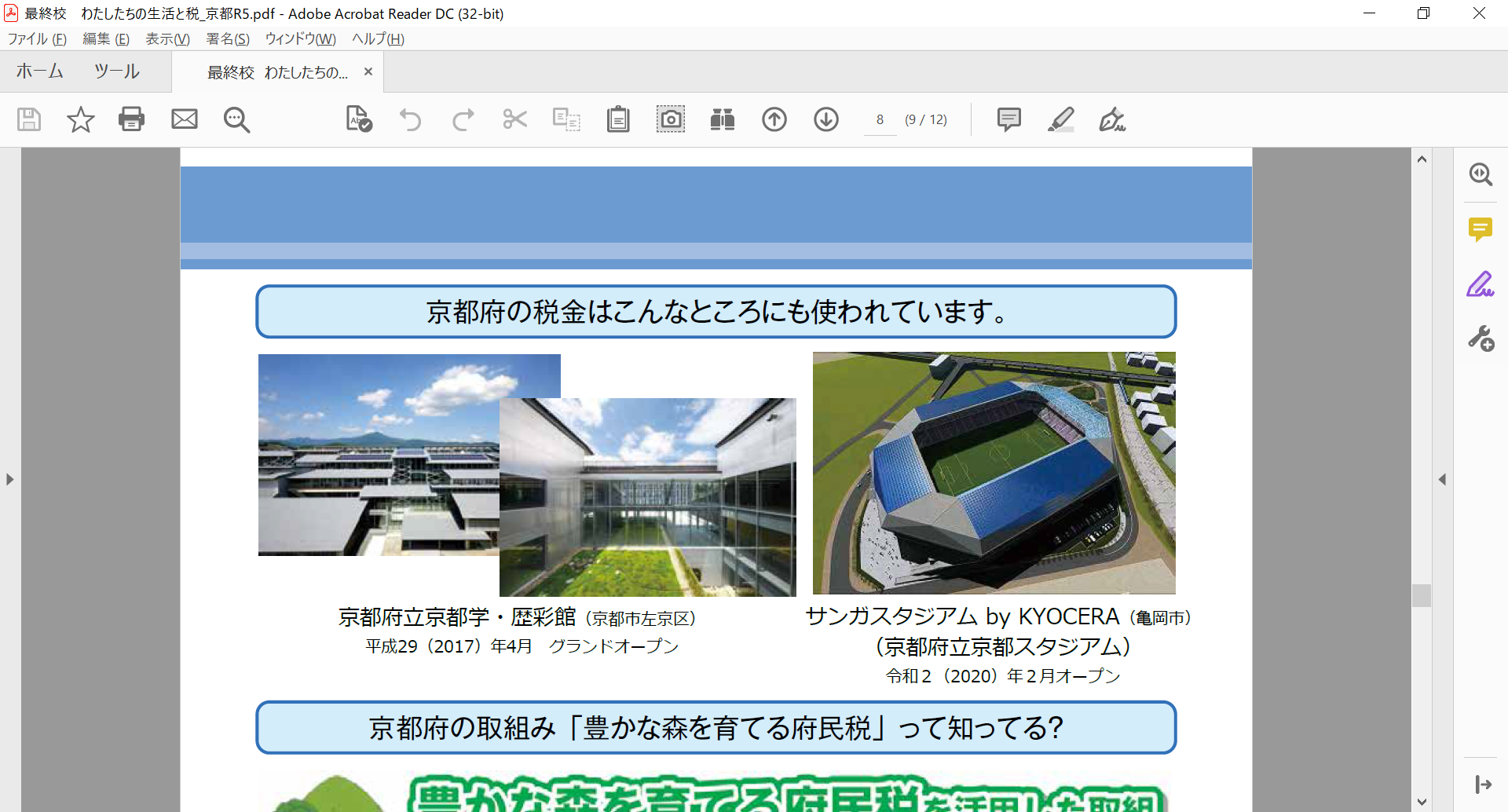 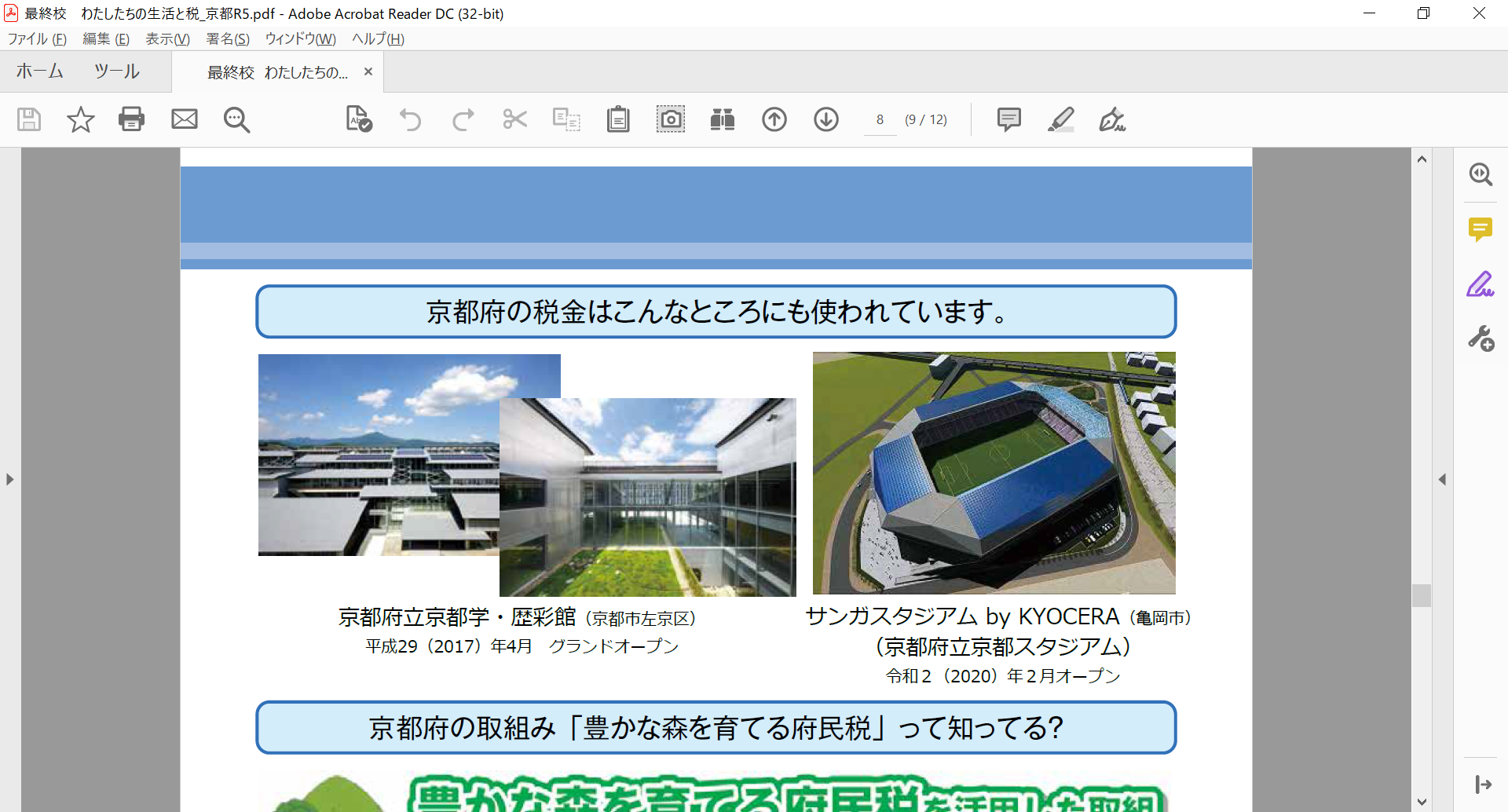 かめおか
れきさい
サンガスタジアム by KYOCERA（亀岡市）（京都府立京都スタジアム）
京都府立京都学・歴彩館
（京都市左京区）
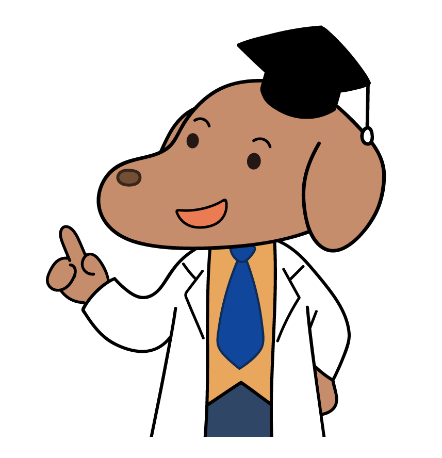 ちいき
皆さんの住んでいる地域（市町村）で、
どんなところに税金が使われているか、
調べてみると新しい発見があるかも。
13
京都府の取組みを知ってる？
ふみんぜい
京都府の取組み「豊かな森を育てる府民税」
「豊かな森を育てる府民税」を使って、森林の整備をしたり、森林の資源を利用したり、森林のさまざま重要性を府民に理解してもらうために、府内の各地で豊かな森を育てるための取組みが進んでいます。
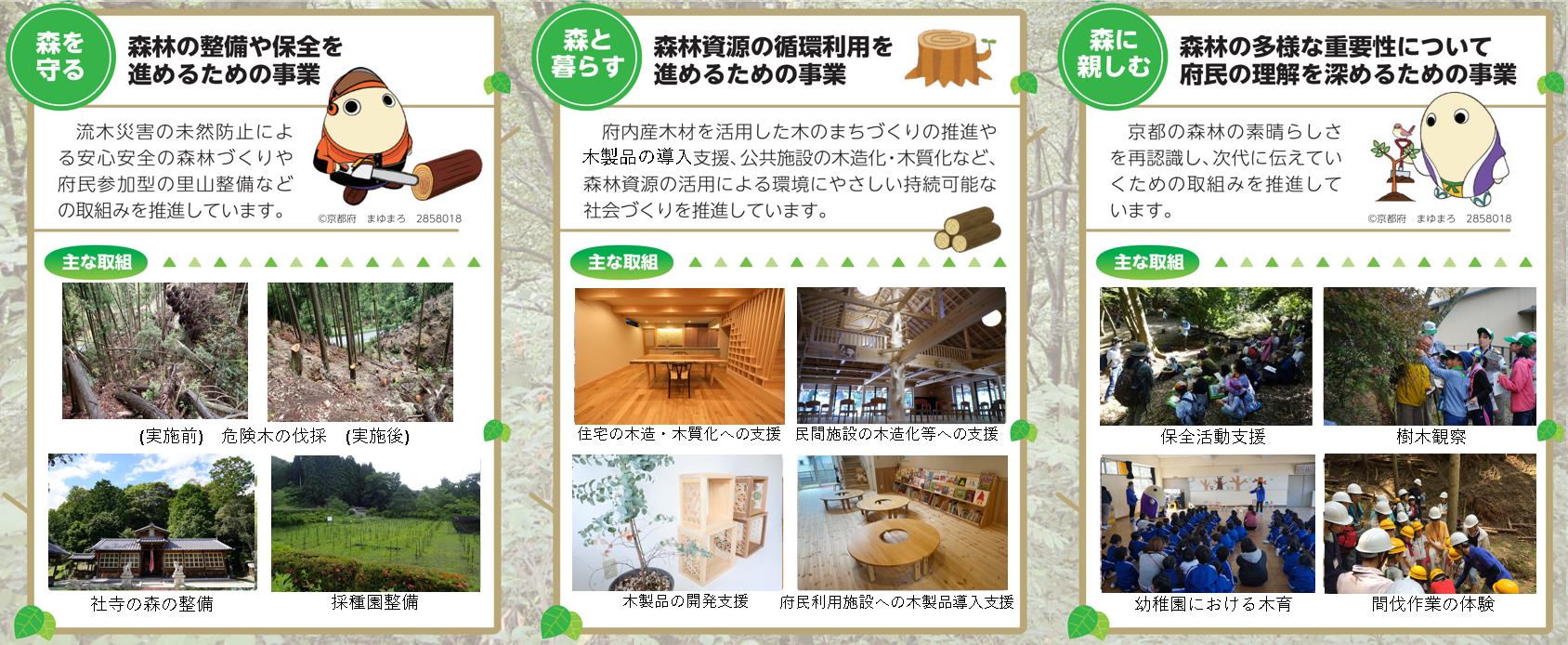 じゅんかん
りゅうぼくさいがい
さいしゅえん
もくいく
かんばつ
14
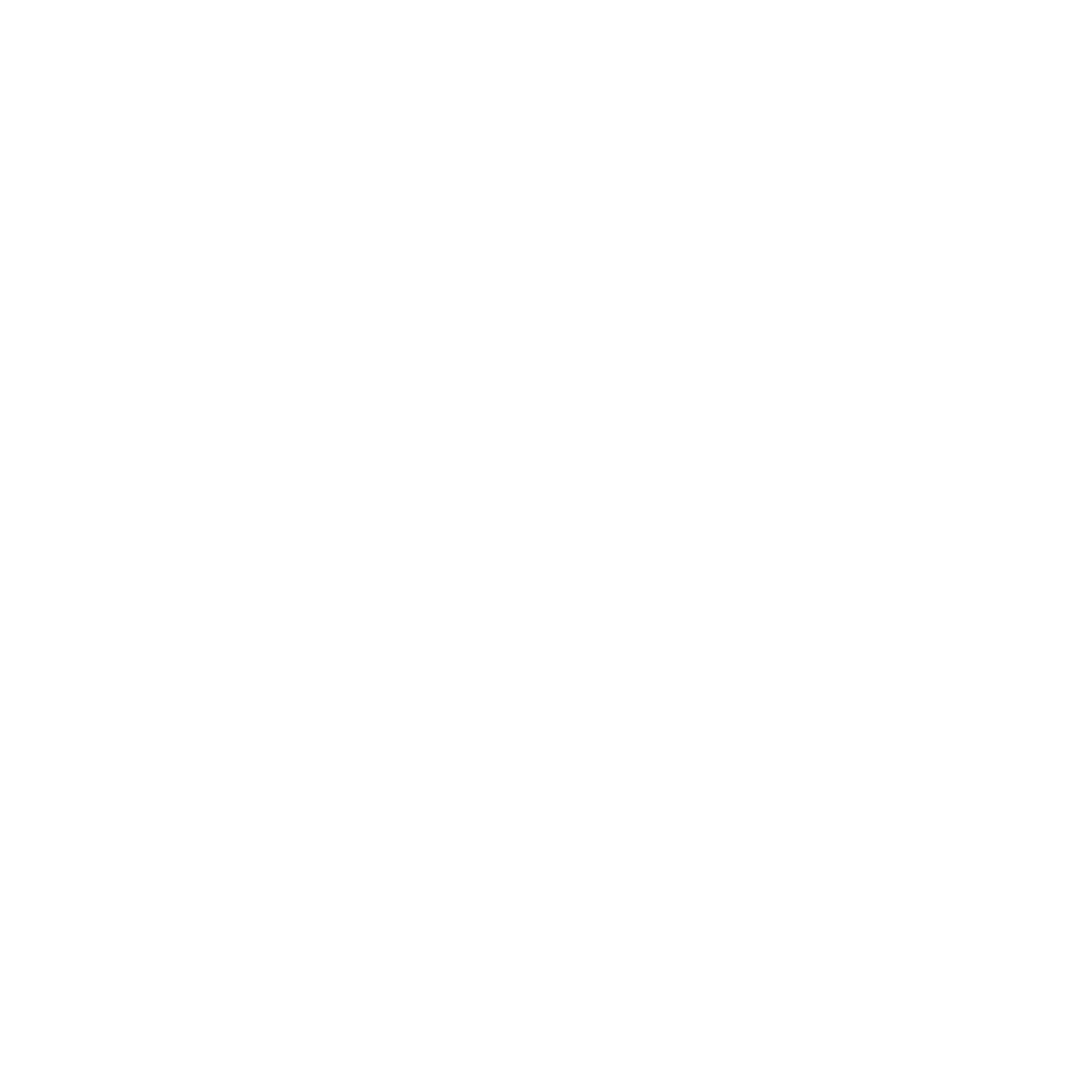 税金は大切なもの
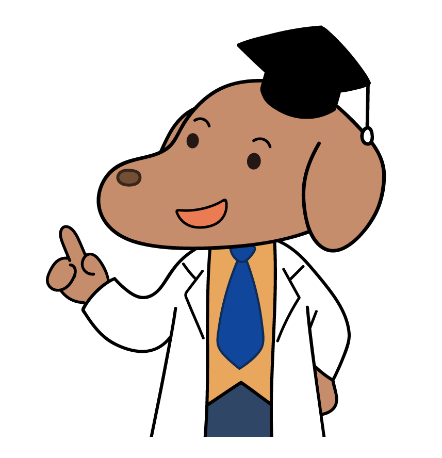 のうぜい
納税は国民の義務
税金がないと、わたしたちの生活は成り立たなくなります。
税金は、社会の一員として暮らしていくために支払わなければならない会費の
ようなものです。税金を納めることは、国民の義務として憲法に定められています。
おさ
けんぽう
日本国憲法第３０条
ほうりつ
国民は、法律の定めるところにより、納税の義務を負ふ。
（納税の義務）
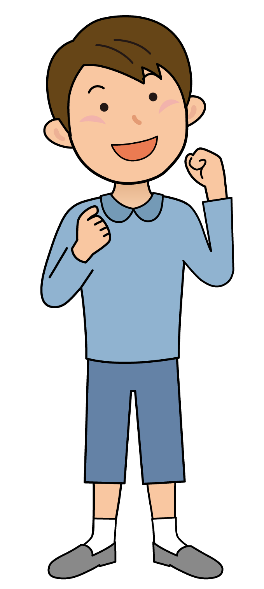 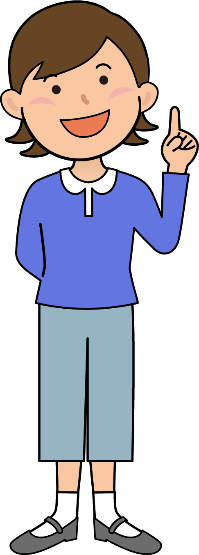 税金がなぜ必要か
もう一度考えてみよう
だれ
誰がどのように税金の使いみちを
決めているか調べてみよう
もっと
くわしく
ふりかえろう  https://www.nta.go.jp/publication/webtaxtv/201503/webtaxtv_wb.html　（Web-TAX-TV）
15
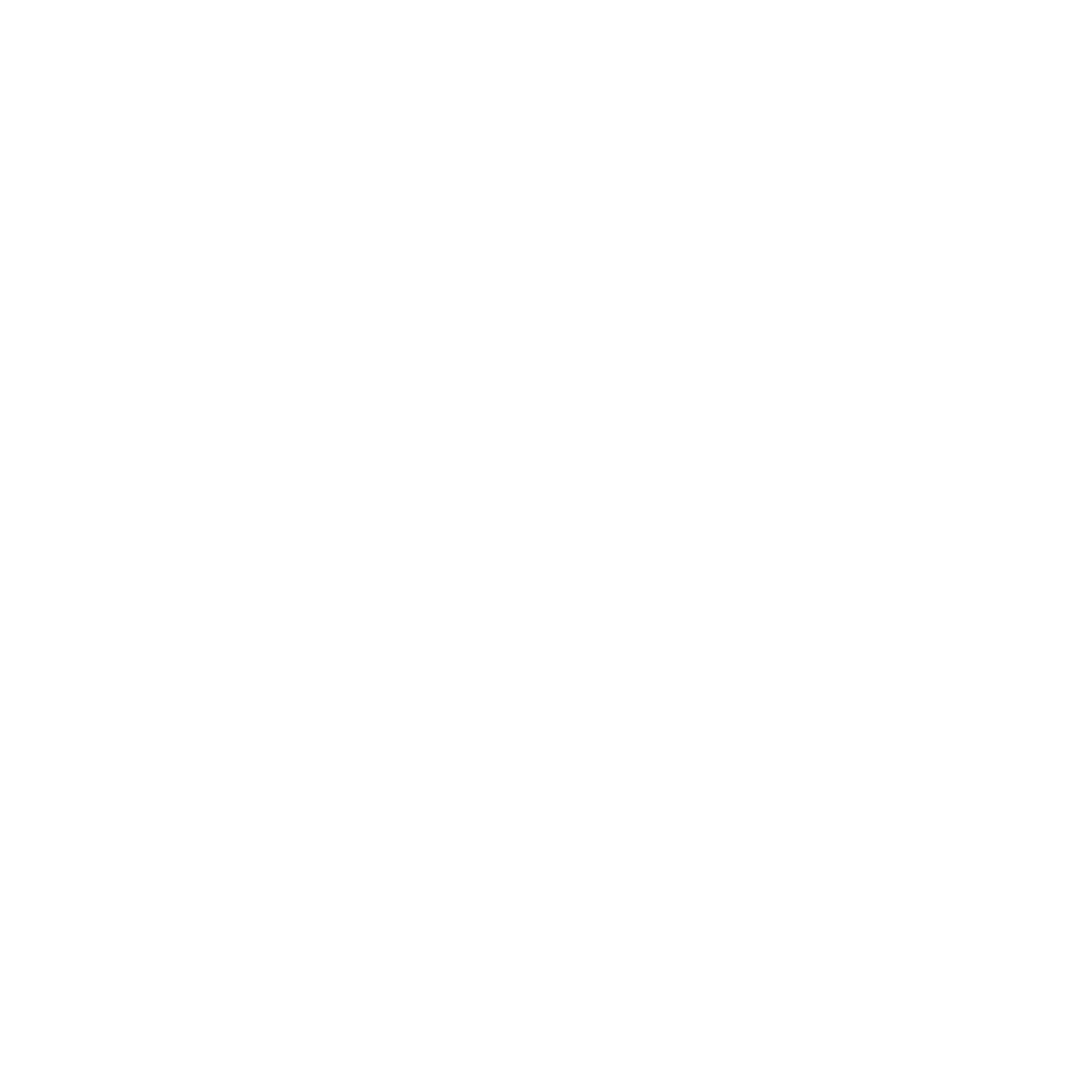 検索
税の学習コーナー
税金について、もっと詳しく知りたい人は、
国税庁ホームページ「税の学習コーナー」を見てね。
こくぜいちょう
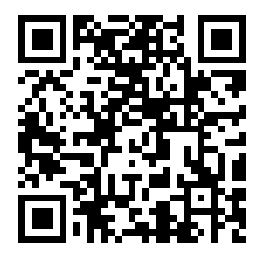 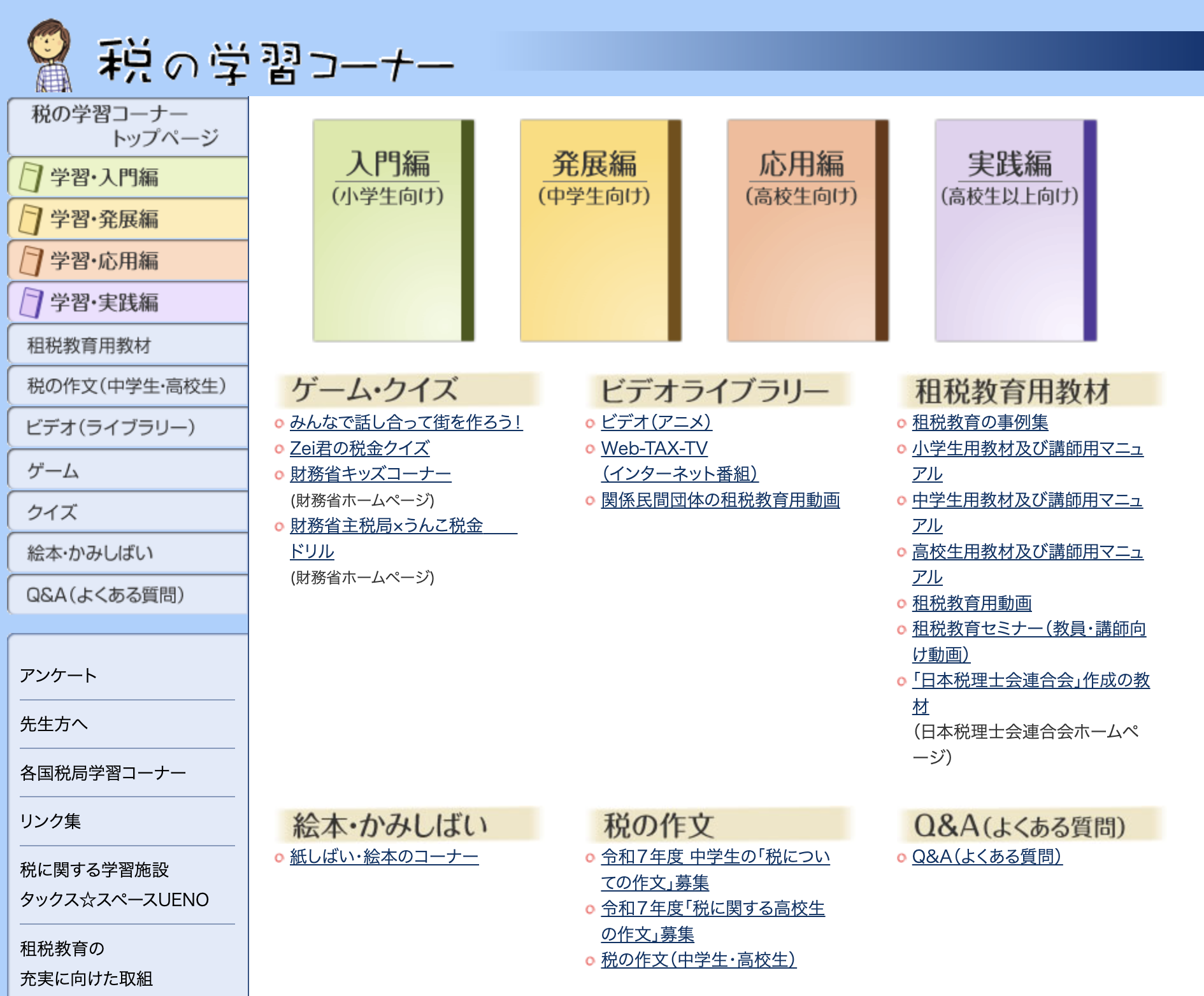 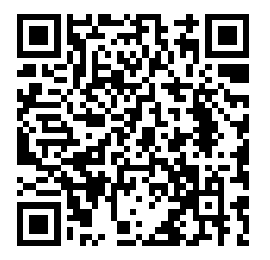 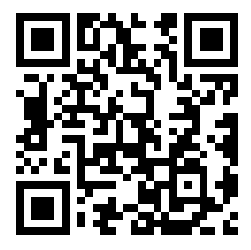 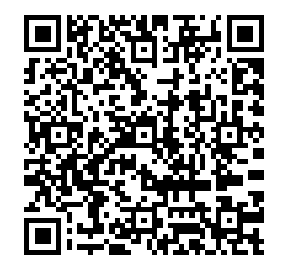 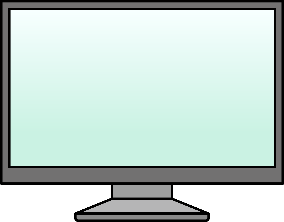 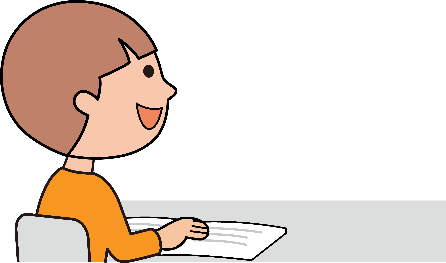 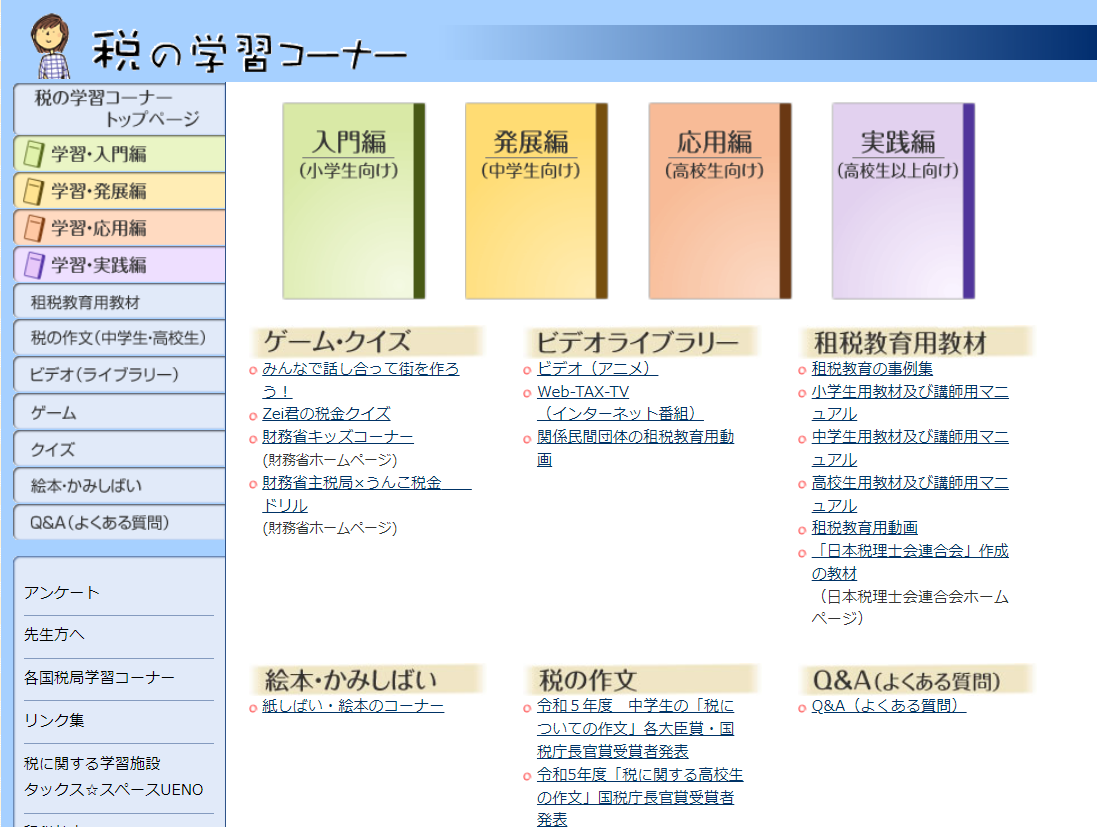 きょうとふ
そぜい
きょういく
すいしん
れんらく
きょうぎかい
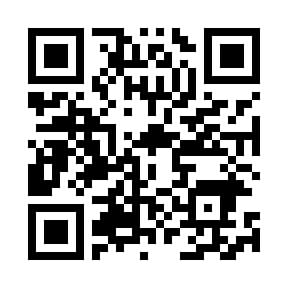 （編集・発行） 京都府租税教育推進連絡協議会
〒602-8555　京都市上京区一条通西洞院東入元真如堂町358　上京税務署内
京都府租税教育推進連絡協議会は、京都府内の教育委員会や小学校・中学校・高等学校の教育関係者と、国・府・市町村の税務関係者が協力して、租税教育の推進を図るために設けられた組織です。
もっと
くわしく
京都府租税教育推進連絡協議会ホームページ　https://www.kyoto-sosuiren.com/index.html
16